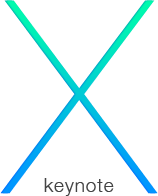 Company Presentation
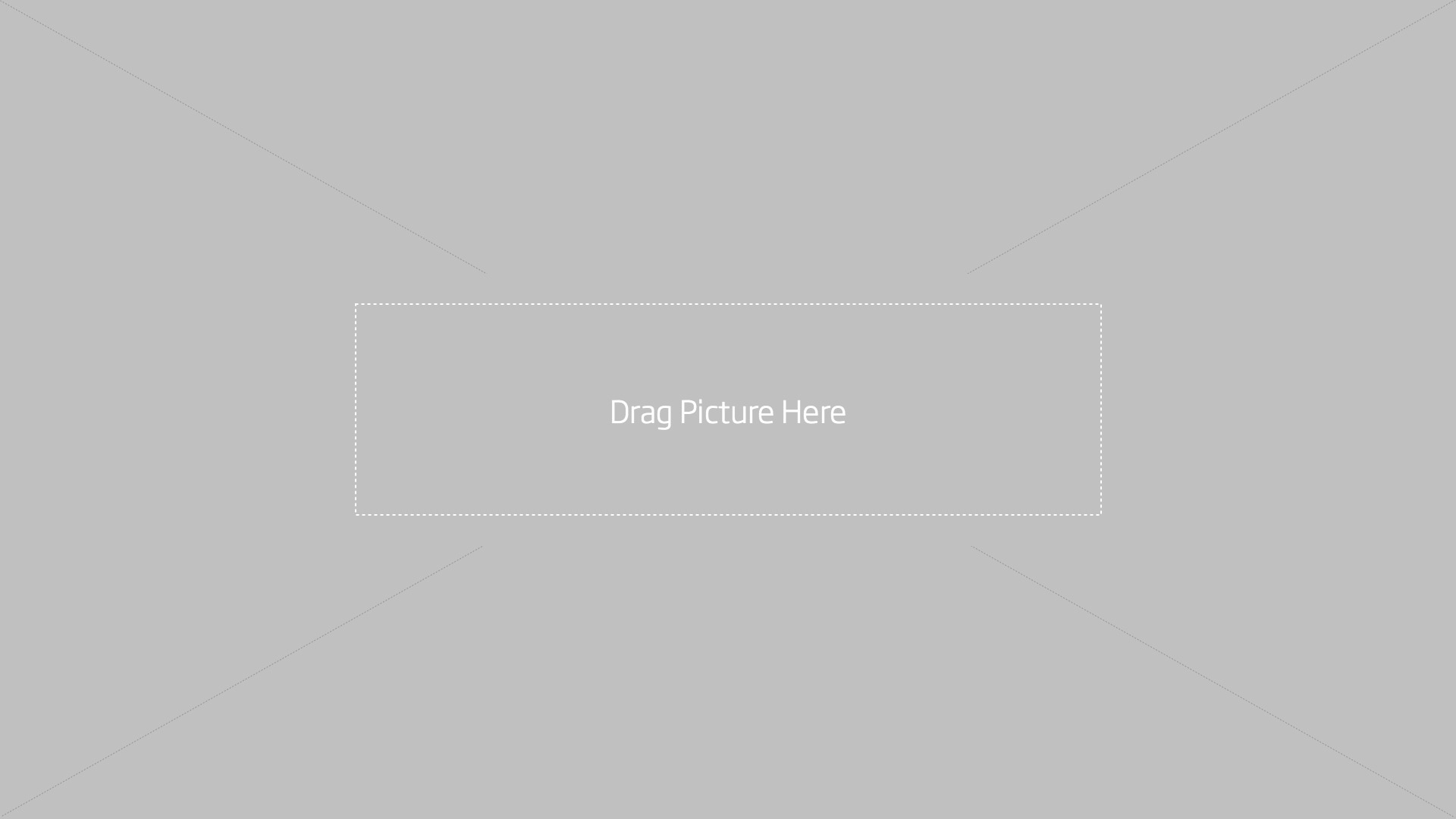 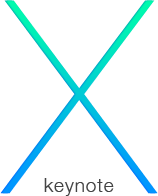 By John Doe
Product Manager
02
Greetings from us
Morbi leo risus, porta ac consectetur ac, vestibulum at eros. ut id elit. Vestibulum id ligula porta felis euismod semper. 

Aenean lacinia bibendum nulla sed consectetur. Nulla vitae elit libero, a pharetra augue. Aenean eu leo quam. Pellentesque ornarenean lacinia bibendum nulla sed consectetur. Nulla vitae elit libero, a pharetra augue. Aenean eu leo  Nulla vitae elit libero, a pharetra augue. 
Aenean eu leo quam. Pellentesque ornare sem lacinia quam venenatis vestibulum. Morbi leo risus, elit. Vestibulum id
Aenean lacinia bibendum nulla sed coetra augue. Aenean eu leo  Nulla vitae elit libero, a pharetra augue. Aenean eu leo quam. Pellentesque ornare sem lacinia quam venenatis vestibulum. Morbctetur. Nulla vitae elit libero, aero, a pharetra augue. Aeneanquam. Pellen vestibulus, porta ac consectetur ac, vestibulum at eros. ut id elit.
The lorem ipsum dolor sit amet
What we see is only a perception. What we hear is only an opinion.
Presentation name goes here
03
Greetings from us
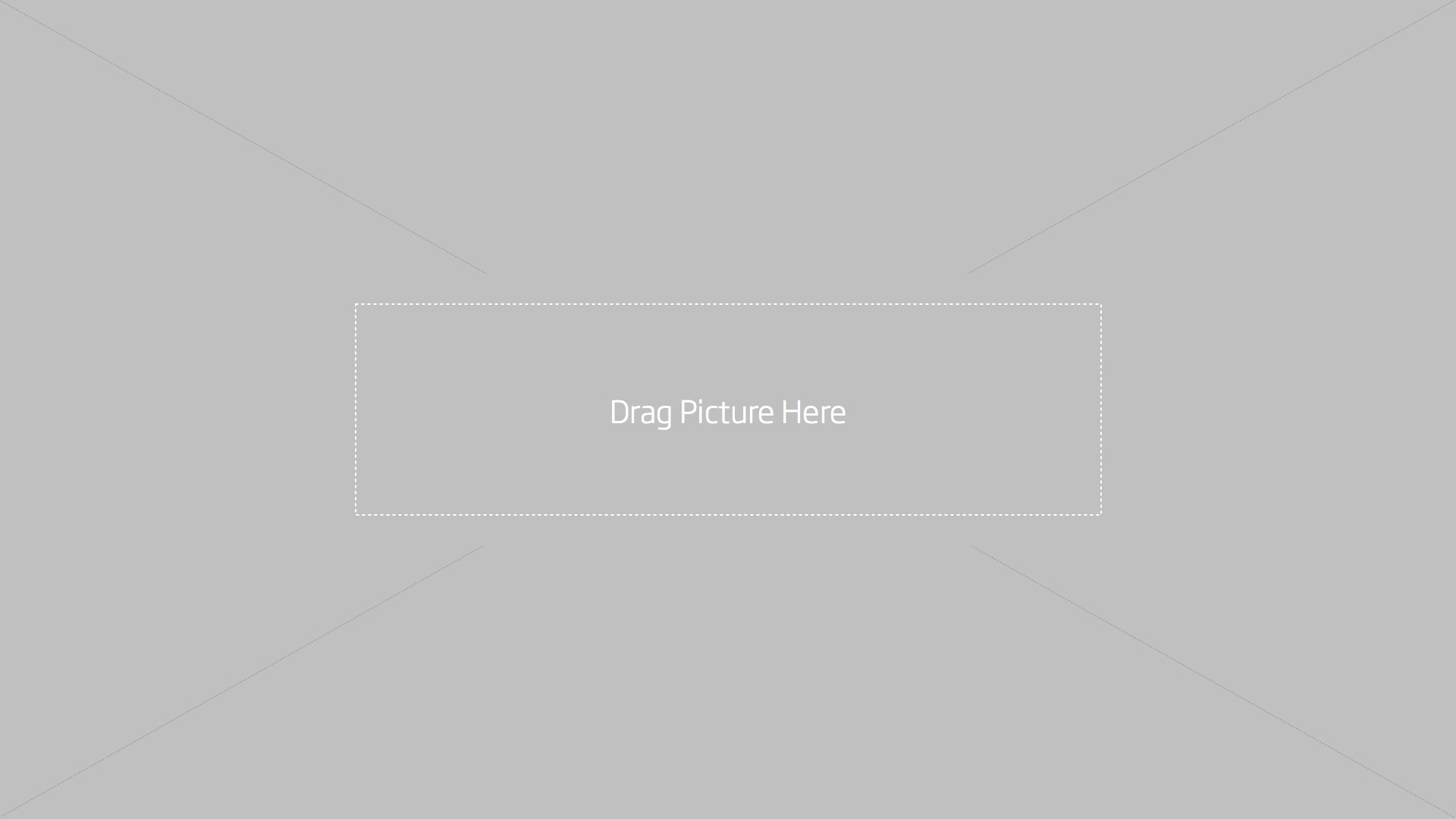 What we see is only a perception. What we hear is only an opinion.
The lorem ipsum dolor sit amet
Morbi leo risus, elit. Vestibulum id Aenean lacinia bibendum nulla sed coetra augue. Aenean eu leo  Nulla vitae elit libero, a pharetra augue. Aenean eu leo quam. Pellentesque ornare sem lacinia quam venenatis vestibulum. Morbctetur. Nulla vitae elit libero, aero, a pharetra augue. Aeneanquam. Pellen vestibulus, porta ac consectetur ac, vestibulum at eros. ut id elit. Vestibulum id ligula porta felis euismod semper. Aenean lacinia bibendum nulla sed consectetur. Nulla vitae elit libero vestibulum. Morbi leo risus, elit. quam venenatis vestibulum. Morbctetur. Nulla vitae elit libero, aero, a pharetra augue. Aeneanquam. Pellen vestibulus, porta ac vestibulum at eros. ut id elit.
Presentation name goes here
04
Time Moves Fast. But We Still The Most Leading.
Description here
Nullam id dolor id nibh ultricies.
Description here
Nullam id dolor id nibh ultricies.
Business Landscape
We Deliver Dream
21%
40%
39%
Nullam id dolor id nibh ultricies vehicula ut id elit. Vestibulum id ligula porta felis euismod semper. Aenean lacinia bibendum nulla sed consectetur. Nulla vitae elit libero, a pharetra augue. Aenean eu leo quam. Pellentesque ornare sem lacinia quam venenatis vestibulum. Morbi leo risus, porta ac consectetur ac,
Description here
Nullam id dolor id nibh ultricies.
Presentation name goes here
05
Description here
Nullam id dolor id nibh ultricies.
Description here Nullam id dolor id nibh ultricies.
Description here
Nullam id dolor id nibh ultricies.
Description here Nullam id dolor id nibh ultricies.
Business Landscape
We Deliver Dream
21%
40%
39%
Description here
Nullam id dolor id nibh ultricies.
Description here Nullam id dolor id nibh ultricies. Description here
Nullam id dolor id nibh ultricies.
Presentation name goes here
06
Meet The Executives
The lorem ipsum dolor sit amet
John Alexis
Mikha Alexis
Diana Alexis
CFO
H.R Manager
CEO
He is lorem ipsum dolor sit amet. He've been lorem ipsum with many ipsum constecture
He is lorem ipsum dolor sit amet. He've been lorem ipsum with many ipsum constecture
He is lorem ipsum dolor sit amet. He've been lorem ipsum with many ipsum constecture
Presentation name goes here
07
Meet The Executives
The lorem ipsum dolor sit amet
John
Designer
Albert
Designer
Nia
Designer
Lara
Designer
Sotic
Designer
Presentation name goes here
08
Meet The Executives
The lorem ipsum dolor sit amet
Artificial intelegence
70
John Alexis
CEO
Web Design
80
He is lorem ipsum dolor sit amet. He've been lorem ipsum with many ipsum constecture
Project Management
70
He is lorem ipsum dolor sit amet. He've been lorem ipsum with many ipsum constecture. He is lorem ipsum dolor sit amet. He've been lorem ipsum with many ipsum constecture He is lorem ipsum dolor sit amet.
tinker
initiator
nuker
coding
initiator
iOS
keynote
iOS
Presentation name goes here
09
Morbi leo risus, porta ac consectetur ac, vestibulum at eros. ut id elit. Vestibulum id ligula porta felis euismod semper. 

Aenean lacinia bibendum nulla sed consea augue. Aenean eu leo quam. Pellentesque ornare sem lacinia quam venenatis vestibulum. Morbctetur. Nulla vitae elit libero, aero, a pharetra augue. Aeneanquam. Pellen vestibulus, porta ac consectetur ac, vestibulum at eros. ut id elit. Vestibulum id ligula porta felis euismod semper. Aenean lacinia bibendum nulla sed consectetur. Nulla vitae elit libero Pellentesque ornare sem lacinia quam venenatis vestibulum. Morbi leo risus, porta ac consectetur ac, vestibulum at eros.

Aeneanquam. Pellen vestibulus, porta ac consectetur ac, vestibulum at eros. ut id elit. Vestibulum id ligula porta felis euismod semper. Aenean lacinia bibendum nulla sed consectetur. Nulla vitae elit libero P sem lnenatis vestibulum. Morbi leo risus, porta ac consectetur ac, vestibulum at eros. Aenean lacinia bibendum nulla sed consectetur. Nulla vitae elit libero Pellentesque ornare sem lacinia quam venenatis vestibulum. Morbi leo risus, porta ac consectetur ac, vestibulum at eros.
Meet The Executives
The lorem ipsum dolor sit amet
John Alexis
CEO
He is lorem ipsum dolor sit amet. He've been lorem ipsum with many ipsum constecture
Presentation name goes here
10
The Secrets of Our Success Story
Learn Lorem Ipsum
Learn Lorem Ipsum
What We Do
We Deliver Dream
Nullam id dolor id nibh ultricies vehicula ut id elit. Vestibulum id
Nullam id dolor id nibh ultricies vehicula ut id elit. Vestibulum id ligula porta felis euismod.
secret 01
Nullam id dolor id nibh ultricies vehicula ut id elit. Vestibulum id ligula porta felis euismod semper. Aenean lacinia bibendum nulla sed consectetur. Nulla vitae elit libero, a pharetra augue. Aenean eu leo quam. Pellentesque ornare sem lacinia quam venenatis vestibulum.
secret 03
Always Dolor sit Amet
Curabitur blandit tempus porttitor. Cras justo odio, dapibus ac facilisis in, egestas eget quam. Donec ullamcorper nulla non metus auctor fringilla. Praesent commodo cursus magna, vel scelerisque nisl consectetur et. Aenean eu leo quam. Pellentesque ornare sem lacinia quam venenatis vestibulum. Cras justo odio, dapibus ac facilisis in, egestas eget quam.
secret 02
secret 02
Presentation name goes here
11
What We Do
We Deliver Dream
Don’t worry about people stealing your design work. Worry about the day they stop

Aenean lacinia bibendum nulla sed consea augue. Aenean eu leo quam. Pellentesque ornare sem lacinia quam venenatis vestibulum. Morbctetur. Nulla vitae elit libero, aero, a pharetra augue. Aeneanquam.
Learn Lorem Ipsum
Nullam id dolor id nibh ultricies vehicula ut id elit. Vestibulum id ligula porta felis euismod.
secret 01
Chase the vision, not the money, the money will end up following you 

Aenean lacinia bibendum nulla sed consea augue. Aenean eu leo quam. Pellentesque ornare sem lacinia quam venenatis vestibulum. Morbctetur. Nulla vitae elit libero, aero, a pharetra augue. Aeneanquam.
Learn Lorem Ipsum
Nullam id dolor id nibh ultricies vehicula ut id elit. Vestibulum id ligula porta felis euismod.
secret 02
Presentation name goes here
12
Timeline
We Deliver Dream
2011
2013
Description 
Nullam id dolor id nibh ultricies.
Description 
Nullam id dolor id nibh ultricies.
2015
2012
2014
Description 
Nullam id dolor id nibh ultricies.
Description 
Nullam id dolor id nibh ultricies.
Presentation name goes here
13
Timeline
We Deliver Dream
Description 
Nullam id dolor id nibh ultricies.
Description 
Nullam id dolor id nibh ultricies.
2015
Description 
Nullam id dolor id nibh ultricies.
2014
Description 
Nullam id dolor id nibh ultricies.
2013
2012
2011
Presentation name goes here
14
3 Times Award Winning Company
2012, 2013, 2014
From web to prototype.
We create stunning design. 
We deliver dreams.
Nullam id dolor id nibh ultricies vehicula ut id elit. Vestibulum id ligula porta felis euismod semper
An award winning server management from 2011 till today.
We creates business to business digital management solution
15
Our Services
MAIL SERVICES
The lorem ipsum dolor sit amet
we've been lorem ipsum with many ipsum constecture. Maecenas faucibus.
MOBILE SERVICES
REBRANDING SERVICES
we've been lorem ipsum with many ipsum constecture. Maecenas faucibus mollis interdum.
we've been lorem ipsum with many ipsum constecture
lorem ipsum with lorem ipsum
MOBILE SERVICES
MOBILE SERVICES
we've been lorem ipsum with many ipsum constecture. Maecenas faucibus mollis interdum.
dedicated
we've been lorem ipsum with many ipsum constecture
lorem ipsum with lorem ipsum
Presentation name goes here
16
Our Services
The lorem ipsum dolor sit amet
The Secrets of Our Success Story
MAIL SERVICES
Nullam id dolor id nibh ultricies vehicula ut id elit. Vestibulum Nullam id dolor id nibh ultricies vehicula ut id elit. Vestibulum id ligula porta felis euismod semper. Aenean lacinia bibendum nulla sed consectetur. Nulla vitae elit libero, a pharetra augue. Aenean eu leo quam. Pellentesque ornare sem lacinia quam venenatis vestibulum. Morbi leo risus, porta ac consectetur ac, vestibulum at eros. Aenean eu leo quam.
we've been lorem ipsum with many ipsum constecture. Maecenas faucibus.
dedicated
Presentation name goes here
17
Our Services
The lorem ipsum dolor sit amet
MOBILE SERVICES
Specification Table
we've been lorem ipsum with many ipsum constecture
Nullam id dolor id nibh ultricies vehicula 

ut id elit. Vestibulum id ligula porta felis euismod semper. Aenean lacinia bibendum nulla sed consectetur. Nulla vitae elit libero, a pharetra augue. Aenean eu leo quam. Pellentesque ornare sem lacinia quam venenatis vestibulum. Morbi leo risus, porta ac consectetur ac, vestibulum at eros.
Presentation name goes here
18
3 Times Award Winning Company
2012, 2013, 2014
From web to prototype.
We create stunning design. 
We deliver dreams.
Nullam id dolor id nibh ultricies vehicula ut id elit. Vestibulum id ligula porta felis euismod semper
19
How We Solve Problems
The lorem ipsum dolor sit amet
The Real Problem is Deep Inside the Frozen Water.
Morbi leo risus, elit. Vestibulum id Aenean lacinia bibendum nulla sed coetra augue. Aenean eu leo  Nulla vitae elit libero, a pharetra augue. Aenean eu leo quam. Pellentesque ornare sem lacinia quam venenatis vestibulum. Morbctetur. Nulla vitae elit libero, aero, a pharetra augue. Aeneanquam. Pellen vestibulus, porta ac consectetur ac, vestibulum at eros. ut id elit. Vestibulum id ligula porta felis euismod semper. Aenean lacinia bibendum nulla sed consectetur. Nulla vitae elit libero vestibulum. Morbi leo risus, elit. quam venenatis vestibulum. Morbctetur. Nulla vitae elit libero, aero, a pharetra
Presentation name goes here
20
How We Solve Problems
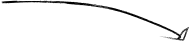 The lorem ipsum dolor sit amet
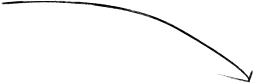 This is what we see:
The outside of the real problems. Some kind of lorem ipsum dolor sit amet.
This is the Real Problem:
The deep inside of the real problems. Some kind of lorem ipsum dolor sit amet.
The problem area:
Some kind of lorem ipsum dolor sit amet.
Presentation name goes here
21
Iceberg Diagram
The lorem ipsum dolor sit amet
What we see is only a perception. What we hear is only an opinion.
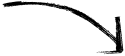 What we see
What we see area
id ligula porta felis euismod semper. Aenean lacinia bibendum
Actual problem
Actual problem 01
The real problem is here
id ligula porta felis euismod semper. Aenean lacinia bibendum
Actual problem 02
The root of all problems
id ligula porta felis euismod semper. Aenean lacinia bibendum
Actual problem 03
Presentation name goes here
22
Pie Chart
The lorem ipsum dolor sit amet
Our Data is Very Accurate. We Even Count Lorem Ipsum.
Presentation name goes here
23
Pie Chart
The lorem ipsum dolor sit amet
Pie
Chart 02
Pie
Chart 03
Pie
Chart 01
Description Here
Aenean lacinia bibendum nulla sed coetra augue. Aenean eu leo  Nulla vitae elit libero
Description Here
Aenean lacinia bibendum nulla sed coetra augue. Aenean eu leo  Nulla vitae elit libero
Description Here
Aenean lacinia bibendum nulla sed coetra augue. Aenean eu leo  Nulla vitae elit libero
Presentation name goes here
24
Pie Chart
The lorem ipsum dolor sit amet
Our Data is Very Accurate. We Even Count Lorem Ipsum.
Nullam id dolor id nibh ultricies vehicula ut id elit. Vestibulum id ligula porta felis euismod semper. Aenean lacinia bibendum nulla sed consectetur. Nulla vitae elit libero, a pharetra augue. Aenean eu leo quam.
Pie
Chart 01
Nullam id dolor id nibh ultricies vehicula ut id elit.
Vestibulum id ligula porta felis euismod semper
Nullam id dolor id nibh ultricies vehicula ut id elit.
Nullam id dolor id nibh ultricies vehicula ut id elit.
Presentation name goes here
25
Pie Chart
The lorem ipsum dolor sit amet
Our Data is Very Accurate. We Even Count Lorem Ipsum.
Nullam id dolor id nibh ultricies vehicula ut id elit. Vestibulum id ligula porta felis euismod semper. Aenean lacinia
Nullam id dolor id nibh ultricies vehicula ut id elit.
Vestibulum id ligula porta felis euismod semper
Nullam id dolor id nibh ultricies vehicula ut id elit.
Presentation name goes here
26
Title Here
The lorem ipsum dolor sit amet
Our Data is Very Accurate. We Even Count Lorem Ipsum.
Nullam id dolor id nibh ultricies vehicula ut id elit. Vestibulum id ligula porta felis euismod semper. Aenean lacinia
Nullam id dolor id nibh ultricies vehicula ut id elit.
Vestibulum id ligula porta felis euismod semper
Nullam id dolor id nibh ultricies vehicula ut id elit.
Presentation name goes here
26
Title Here
The lorem ipsum dolor sit amet
Description
Description
Description
Presentation name goes here
28
Title Here
Top growth area
The lorem ipsum dolor sit amet
Mid growth area
Lorem ipsum!
ut id elit. Vestibulum id ligula porta felis
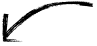 Startup growth area
Phase 01
ut id elit. Vestibulum id ligula porta felis euismod semper. Aenean lacinia bibendum nulla sed consectetur.
Phase 02
ut id elit. Vestibulum id ligula porta felis euismod semper. Aenean lacinia bibendum nulla sed consectetur.
Phase 03
ut id elit. Vestibulum id ligula porta felis euismod semper. Aenean lacinia bibendum nulla sed consectetur.
Presentation name goes here
29
Title Here
Description here
Description here Nullam id dolor id nibh ultricies.
The lorem ipsum dolor sit amet
Description here
Description here Nullam id dolor id nibh ultricies.
Description here
The Secrets of Our Success Story
Description here Nullam id dolor id nibh ultricies.
Description here
Description here Nullam id dolor id nibh ultricies.
Nullam id dolor id nibh ultricies vehicula ut id elit. Vestibulum Nullam id dolor id nibh ultricies vehicula ut id elit. Vestibulum id ligula porta felis euismod semper. Aenean lacinia bibendum nulla sed consectetur. Nulla vitae elit libero, a pharetra augue. Aenean eu leo quam. Pellentesque ornare sem lacinia quam venenatis vestibulum. Morbi leo risus, porta ac consectetur ac, vestibulum at eros. Aenean eu leo quam.
Presentation name goes here
30
Title Here
The lorem ipsum dolor sit amet
Our Goal is to Create Best Lorem Ipsum in The World

Nullam quis risus eget urna mollis ornare vel eu leo. Nulla vitae elit libero, a pharetra augue. Praesent commodo cursus magna, vel scelerisque nisl consectetur et. Nullam id dolor id nibh ultricies vehicula ut id elit. Nulla vitae elit libero, a pharetra augue. Nullam quis risus eget urna mollis ornare vel eu leo. Nulla vitae elit libero, a pharetra augue. Praesent commodo cursus magna, vel scelerisque nisl consectetur et. N
Add your text here
Add your text here
Add your text here
Presentation name goes here
31
Title Here
GOAL
Add your text here
The lorem ipsum dolor sit amet
Add your text here
Add your text here
Add your text here
Add your text here
Presentation name goes here
32
Title Here
Add your text here
The lorem ipsum dolor sit amet
Add your text here
Add your text here
Our Goal is to Create Best Lorem Ipsum in The World

Nullam quis risus eget urna mollis ornare vel eu leo. Nulla vitae elit libero, a pharetra augue. Praesent commodo cursus magna, vel scelerisque nisl consectetur et. Nullam id dolor id nibh ultricies vehicula ut id elit. Nulla vitae elit libero, a pharetra augue. Nullam quis risus eget urna mollis ornare vel eu leo. Nulla vitae elit libero, a pharetra augue. Praesent commodo cursus magna, vel scelerisque nisl consectetur et. N
Presentation name goes here
33
Add your text here
Title Here
Add your text here
The lorem ipsum dolor sit amet
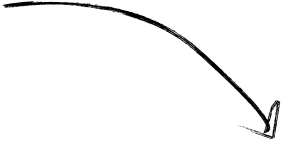 Description
Lorem ipsum dolor sit amet. Gundul-gundul pacul mangan tebu.
Add your text here
Description
Lorem ipsum dolor sit amet. Gundul-gundul pacul mangan tebu
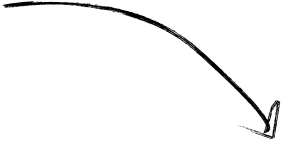 Presentation name goes here
34
Title Here
The lorem ipsum dolor sit amet
From web to device prototype.
We create stunning design. 
We deliver dreams.
35
Title Here
The lorem ipsum dolor sit amet
Our Core Services is Lorem Ipsum Dolor sit Amet Maecenas Faubius Mollis
Lorem ipsum dolor sit amet
We create top notch lorem ipsum
Maecenas faucibus mollis interdum. Praesent commodo cursus magna, vel scelerisque nisl consectetur et. Aenean lacinia bibendum nulla sed consectetur. Maecenas faucibus mollis interdum. Sed posuere consectetur est at lobortis. Donec sed odio dui.
Presentation name goes here
36
Title Here
The lorem ipsum dolor sit amet
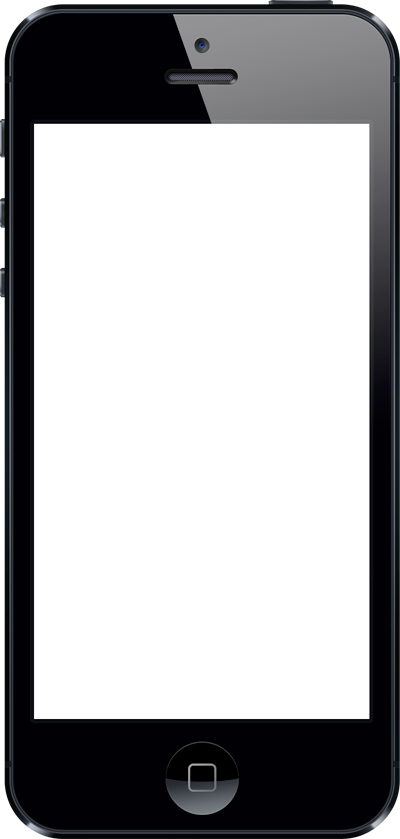 We Creates Stuff That Works. Period.
Nullam id dolor id nibh ultricies vehicula ut id elit. Vestibulum id ligula porta felis euismod semper. Aenean lacinia bibendum nulla sed consectetur. Nulla vitae elit libero, a pharetra augue. Aenean eu leo quam. Pellentesque ornare sem lacinia quam venenatis vestibulum. Morbi leo risus,
Presentation name goes here
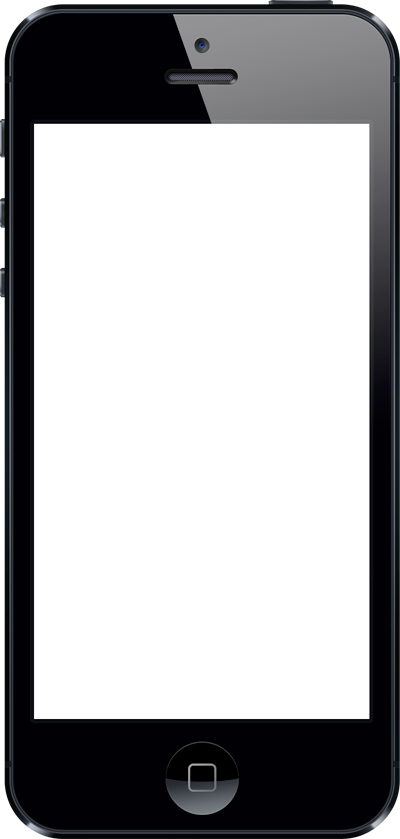 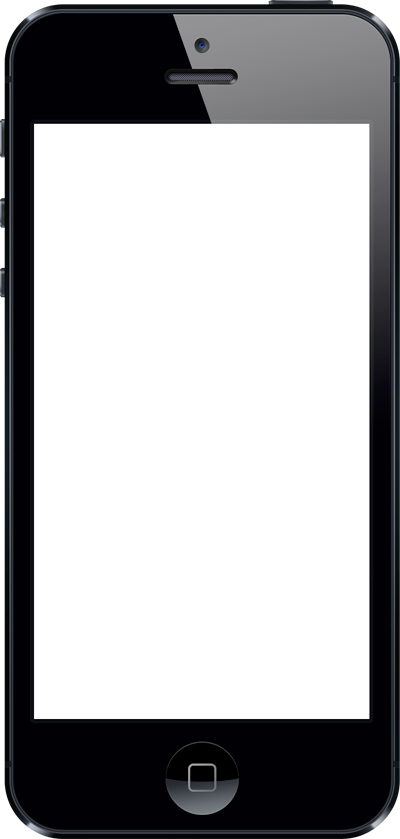 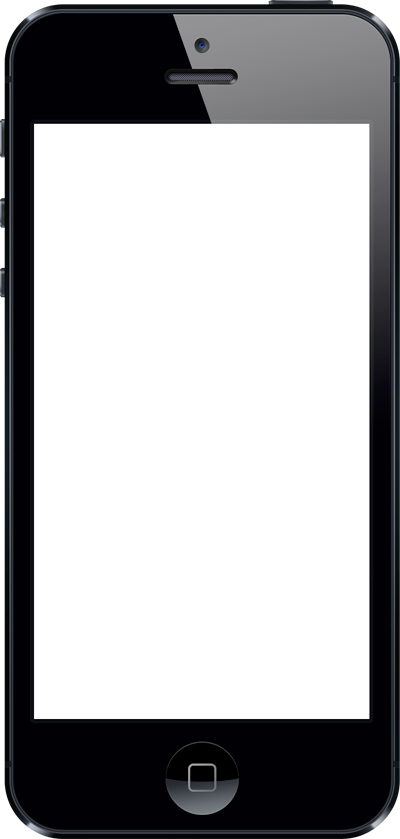 Portfolio
The lorem ipsum dolor sit amet
Many Peoples Said We Are Dreamer. But, Yes We are the Only One.
Aenean lacinia bibendum nulla sed consectetur. Nulla vitae elit libero, a pharetra augue. Aenean eu leo quam. Pellentesque ornare sem lacinia quam venenatis vestibulum. Morbi leo risus,
Nullam id dolor id nibh ultricies vehicula ut
Vestibulum id ligula porta felis euismod
Nullam id dolor id nibh ultricies vehicula
Presentation name goes here
38
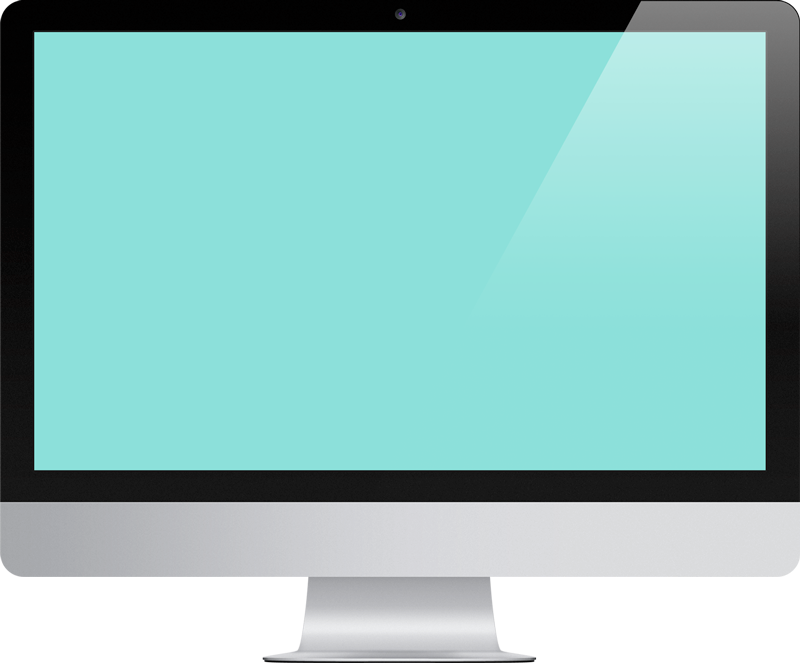 Portfolio
The lorem ipsum dolor sit amet
We Creates Stuff That Works. Period.
Nullam id dolor id nibh ultricies vehicula ut id elit. Vestibulum id ligula porta felis euismod semper. Aenean lacinia bibendum nulla sed consectetur. Nulla vitae elit libero, a pharetra augue. Aenean eu leo quam. Pellentesque ornare sem lacinia quam venenatis vestibulum. Morbi leo risus,
Presentation name goes here
39
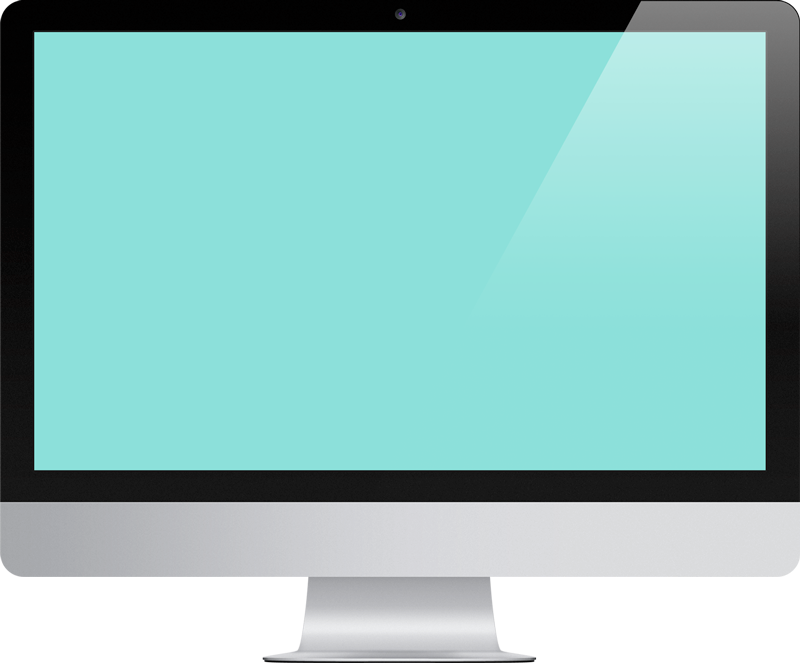 Portfolio
The lorem ipsum dolor sit amet
Many Peoples Said We Are Dreamer. But, Yes We are the Only One.
Aenean lacinia bibendum nulla sed consectetur. Nulla vitae elit libero, a pharetra augue. Aenean eu leo quam. Pellentesque ornare sem lacinia quam venenatis vestibulum. Morbi leo risus,
Nullam id dolor id nibh ultricies vehicula ut
Vestibulum id ligula porta felis euismod
Nullam id dolor id nibh ultricies vehicula
Presentation name goes here
40
Portfolio
The lorem ipsum dolor sit amet
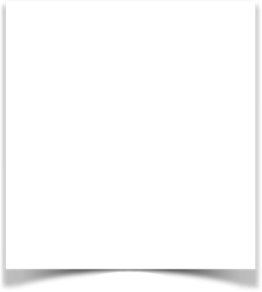 We Creates Stuff That Works. Period.
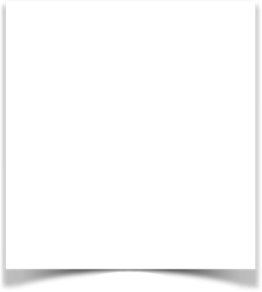 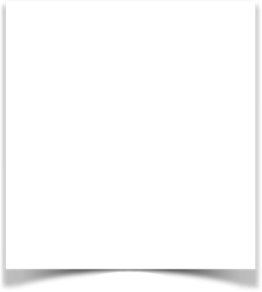 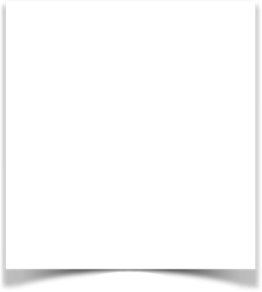 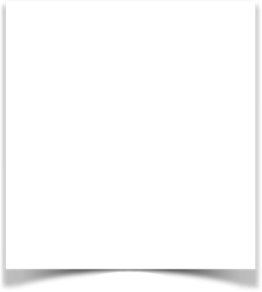 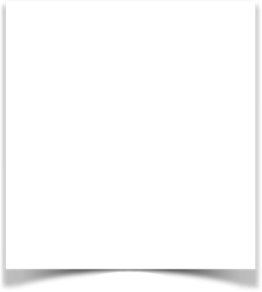 Nullam id dolor id nibh ultricies vehicula ut id elit. Vestibulum id ligula porta felis euismod semper. Aenean lacinia bibendum nulla sed consectetur. Nulla vitae elit libero, a pharetra augue. Aenean eu leo quam. Pellentesque ornare sem lacinia quam venenatis vestibulum. Morbi leo risus,
Presentation name goes here
41
Portfolio
The lorem ipsum dolor sit amet
We Creates Stuff That Works. Period.
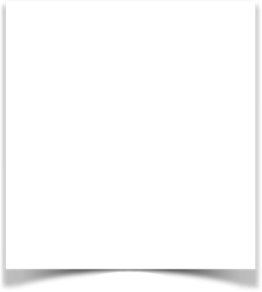 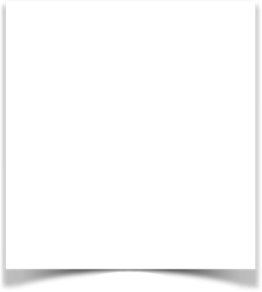 Nullam id dolor id nibh ultricies vehicula ut id elit. Vestibulum id ligula porta felis euismod semper. Aenean lacinia bibendum nulla sed consectetur. Nulla vitae elit libero, a pharetra augue.
We Creates Stuff That Works. Period.
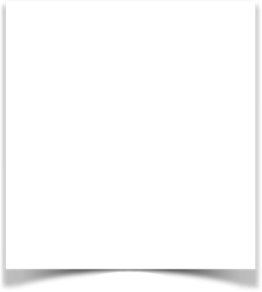 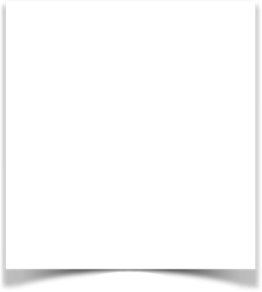 Nullam id dolor id nibh ultricies vehicula ut id elit. Vestibulum id ligula porta felis euismod semper. Aenean lacinia bibendum nulla sed consectetur. Nulla vitae elit libero, a pharetra augue.
Presentation name goes here
42
Portfolio
The lorem ipsum dolor sit amet
Many Peoples Said We Are Dreamer. But, Yes We are the Only One.
Aenean lacinia bibendum nulla sed consectetur. Nulla vitae elit libero, a pharetra augue. Aenean eu leo quam. Pellentesque ornare sem lacinia quam venenatis vestibulum. Morbi leo risus,
Nullam id dolor id nibh ultricies vehicula ut
Vestibulum id ligula porta felis euismod
Nullam id dolor id nibh ultricies vehicula
Presentation name goes here
43
Icons Set
879+ Clients so Far
44